BLACK BODY RADIATION
Explained by Zach Burns
Research and Developmental Assistance:
 Tyche Doe, 
April Contreras, 
Nabin Champagain, 
Chelsi Nealson
GOOD AFTERNOON!!
INTROduction
INTRO(cont.)
Perfect absorber/emitter
Light-source in TE
All objects above absolute zero
INTRO
INTRO
Term used by Gustav Kirchhof first in 1860
Also called thermal, cavity, complete, or temperature radiation
Blackbodies are bodies “which, for infinitely small thickness, completely absorb all incident rays, and neither reflect nor transmit any”
ORIGINAL THEORY/EXPERIMENT
Color depends on temperature only
ORIGINAL THEORY
1859 Kichhoff- 
“Large box with hole”
ORIGINAL EXPERIMENT
Wien and Lummer finally did it! (1895)
Theoretical predictions and experimental proofs
E plot INSIDE over: ρ(f,T)   

Frequency interval: f,f+Δf 

 Energy density: ρ(f,T)Δf

Radiation power from hole area:
A=14Acρ(f,T).
THEORETICAL PREDICTIONS AND EXPERIMENTAL PROOFS
Stefan-Boltzmann Law
Wien’s Displacement Law
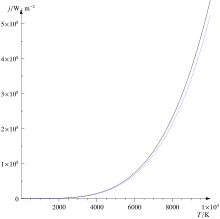 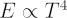 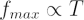 Theoretical predictions and experimental proofs
Ultraviolet Catastrophe
Rayleigh and Jeans calculated energy density inside a cavity
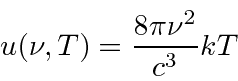 Theoretical predictions and experimental proofs
PLANCKS LAW OF BLACK BODY RADIATION
EINSTEIN- AVERAGE ENERGY IN AN OSCILLATOR OF FREQUENCY f AT TEMPERATURE T IS:
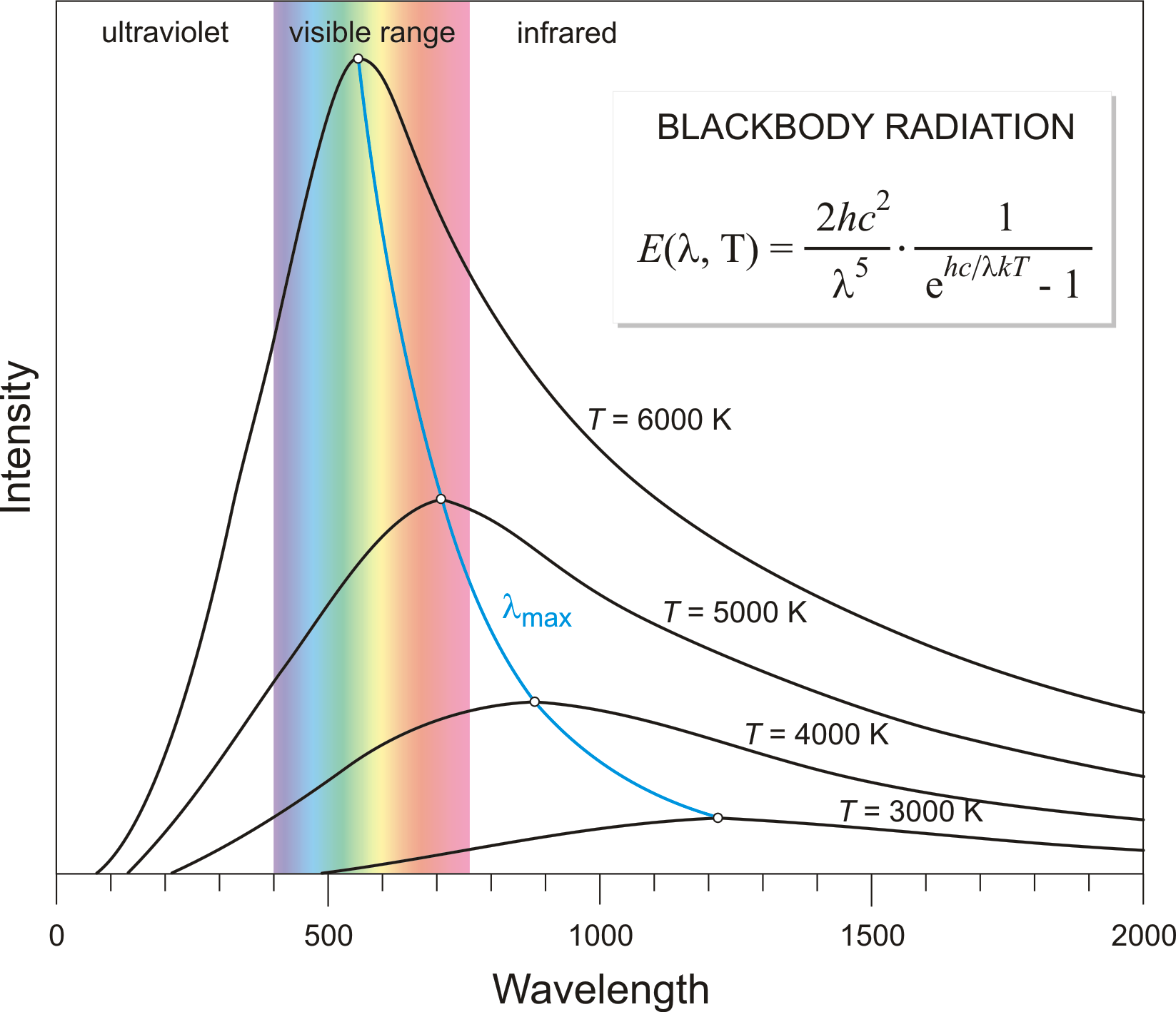 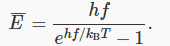 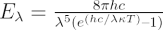 IMPORTANCE AND IMPACT OF THE THEORY
IMPORTANCE AND IMPACT OF THE THEORY
IMPORTANCE AND IMPACT OF THE THEORY
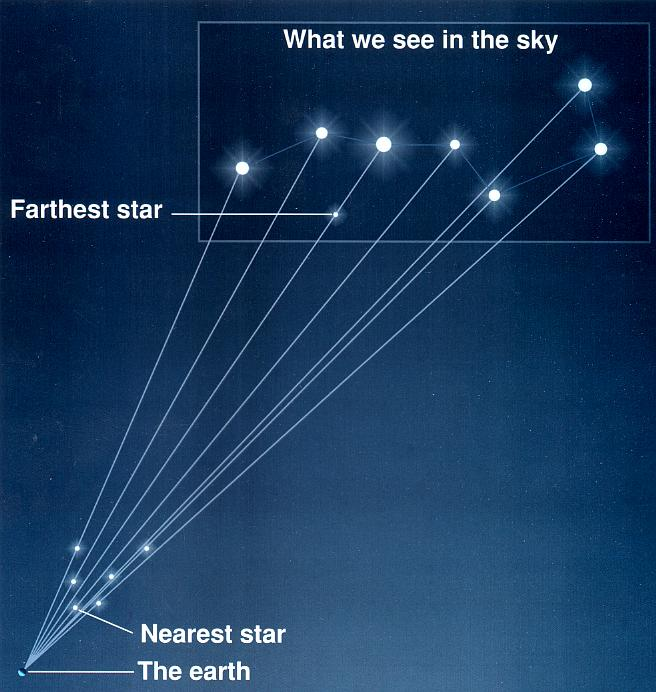 FUTURE WORK
DYSON SPHERE
bibliography
Hollandt Jörg, “ PTB Mitteilungen.”, “The Black Body and the Quantization of the World”, issue 2, June 2012, Germany

Kirchhoff, G.; [27 October 1859] (1860a). "Über die Fraunhofer'schen Linien" [On Fraunhofer's lines]. Monatsberichte der Königlich Preussischen Akademie der Wissenschaften zu Berlin: 662–665.

Kirchhoff, G.; [11 December 1859] (1860b). "Über den Zusammenhang zwischen Emission und Absorption von Licht und Wärme" [On the relation between emission and absorption of light and heat]. Monatsberichte der Königlich Preussischen Akademie der Wissenschaften zu Berlin: 783–787.

Kirchhoff, G. (1860c). "Ueber das Verhältniss zwischen dem Emissionsvermögen und dem Absorptionsvermögen der Körper für Wärme and Licht" [On the relation between bodies' emission capacity and absorption capacity for heat and light]. Annalen der Physik und Chemie. 109 (2): 275–301. Bibcode:1860AnP...185..275K. doi:10.1002/andp.18601850205. Translated by Guthrie, F. as Kirchhoff, G. (1860). "On the relation between the radiating and absorbing powers of different bodies for light and heat". Philosophical Magazine. Series 4, volume 20: 1–21.

Kirchhoff, G. (1882) [1862], "Ueber das Verhältniss zwischen dem Emissionsvermögen und dem Absorptionsvermögen der Körper für Wärme und Licht", Gessamelte Abhandlungen, Leipzig: Johann Ambrosius Barth, pp. 571–598

Kogure Tomokazu (2007), The Astrophysics of Emission Line Stars, “Thermodynamic equilibrium and black body radiation”, pp: 41-49

Stewart, B. (1858). "An account of some experiments on radiant heat". Transactions of the Royal Society of Edinburgh. 22: 1–20.

Weblinks:

http://astronomy.swin.edu.au/cosmos/b/blackbody+radiation

http://galileo.phys.virginia.edu/classes/252/black_body_radiation.html

https://quantummechanics.ucsd.edu/ph130a/130_notes/node48.html

https://www.pitt.edu/~jdnorton/teaching/HPS_0410/chapters/quantum_theory_origins/
Q & a?!?